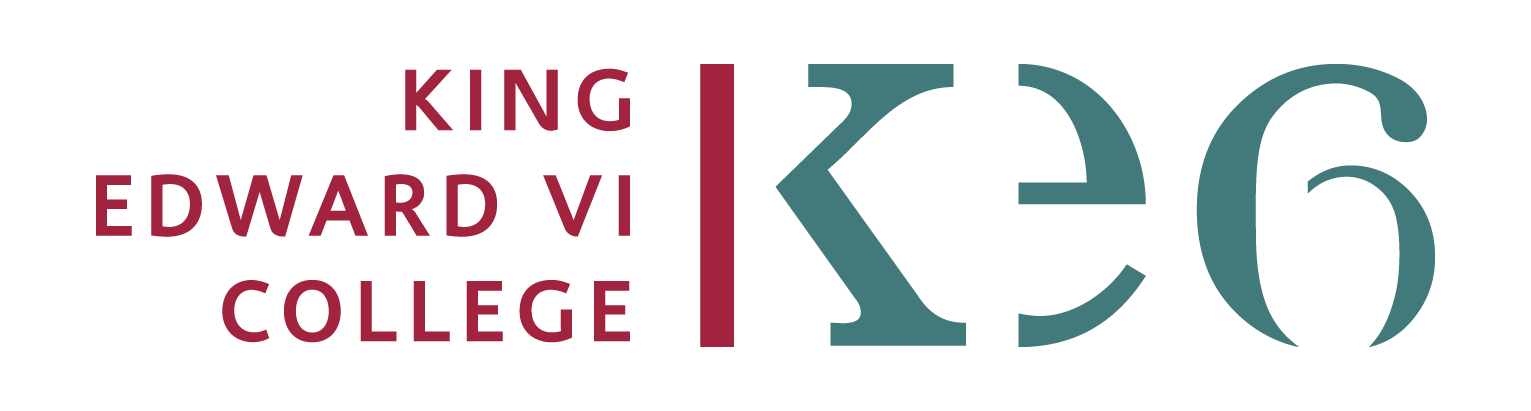 Revision resources can be found on…                              
KEC Moodle page , Teams, CSNewbs, Mr Browns video
Ongoing Independent Learning:
IT
Stage 3:
Assess
Stage 4:
Review
Stage 1:
Consolidate
Stage 2:
Learn
Revisit presentations and other resources on Moodle and Teams, until you understand current topic in full
Watch lessons again. Find stretch lessons on YouTube. Content to case study for Unit 2 and 3.
Complete all the homework tasks set weekly (Y12 and Y13)
Every lesson will incorporate a range of exam questions help you develop your exam technique
Re-cap questions every two week will help you solidify your key concepts
Use recommended website (CSNEWBS) for notes and Watch short videos (MR Browns)
Use the mini mock assessment feedback to develop content for intendent revision checklist
Ensure Project is on track – weekly update is essential (Year 2 Students)
All years – Revision notes for exam content as every lesson will incorporate exam questions along with re-cap
Mini mock assessment every two weeks with feedback and review of exam question content within one week timeframe
It is particularly important to review lesson content if you missed a class or a topic was challenging.
Use checklist for all units to help keep track of progress in particular for coursework.
Complete independent tasks set for homework
Confident and capable students should attempt the stretch activities at the end of each topic these can be found on Moodle
Second years – update coursework tracker and feedback via Turnitin on weekly basis
Second years – check the coursework schedule to for project and product development
Engagement with Learning Score…
Boost your number to have the best chance to boost your grade
If you attend lessons and complete the activities set, you are meeting the basic expectations at college, but you are unlikely to meet your minimum target grade
1
4
3
If you complete stages 1-3, you are more likely to be moving towards your aspirational grade
If you complete stages 1-4, you are giving yourself the best chance of meeting your aspirational grade
2
If you complete stages 1 and 2 only, you are unlikely to meet your aspirational grade